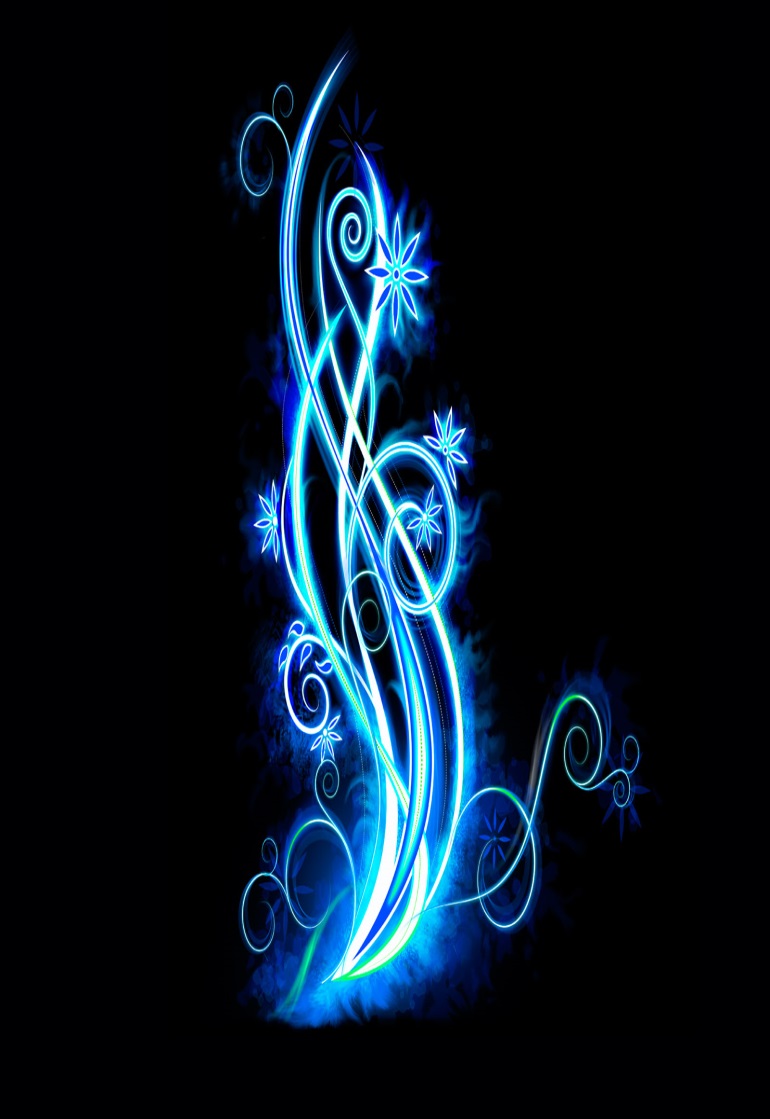 Securities – Meaning   & Types
Dr. A. SOPHIA ALPHONSE
Assistant Professor of Commerce
Jamal Mohamed College(Autonomous)
Trichy - 20.
Securities
A certificate or other financial instrument that has monetary value and can be traded.
Types :
Debt Security
Equity Security
Derivatives
Role of Securities Market
Growing companies
Enables investors and lenders locate securities
Liquidity to securities

Levels of Security Market
	1. Primary Market
	2. Secondary Market
Investment Alternatives
Negotiable Securities
		Variable Income Securities
			Equity shares
		Fixed Income Securities
			Preference shares
			Debentures
			Bonds
			IVPs and KVPs
			Government Securities
			Money Market Securities
			Treasury Bills
			Commercial Paper, CDs
Non-Negotiable Securities
		Bank Deposits
		Post Office Deposits
		NBFC Deposits
Tax Sheltered Saving Schemes
		PPF
		NSS
		NSC
		LIC
Mutual Funds
Real Assets
		Gold & Silver
		Real Estate
		Antiques
RISK
means
Possibility of loss
Degree or probability of loss
Probable outcomes of all the possible events are listed.

Two components :
	-Systematic risk
		1. Market Risk
		2. Interest Rate Risk
		3. Purchasing Power Risk
	-Unsystematic risk
		1. Business Risk
		2. Financial Risk
Chief Executive Officer and Chief Financial Officer
Sec. 2(18)/(19) of the Companies Act, 2013 defined “Chief Executive Officer”/”Chief Financial Officer” as “An officer of a company, who has been designated as such by it”.

Company Secretary
	Sec 2(24) of the Companies Act, 2013 defines “Company Secretary” or “Secretary” as “A company secretary as defined in clause (c) of sub-section (1) of section 2 of the Company Secretaries Act, 1980 who is appointed by a company to perform the functions of a company secretary under this Act”.
APPOINTMENT OF MANAGING DIRECTOR, WHOLE TIME DIRECTOR OR MANAGER
No company should appoint or reappoint any person as its managing director, whole time director or manager for a term exceeding five years at a time.
No reappointment should be made earlier than one year before the expiry of his term.
No company should appoint or employ at the same  time a managing director or a manager.
Terms and conditions of such appointment and remuneration payable should be approved by BOD at a meeting and then by ordinary resolution.
Finally a company should a File a return of appointment within sixty days of appointment, with the Registrar in Form No. MR 1 along with the specified fee.
Appointment with Approval of Central Government

In case the provisions of Schedule V of the companies Act, 2013 are not fulfilled by company, an application seeking approval of central government should be made.

The central government will consider :
the financial position of the company
Professional qualifications and experience of the concerned individual
The remuneration of the individual from the company
The remuneration from any other company
Any other prescribed matters like financial performance during three preceding financial years, securities held by directors, relationship between remuneration and performance.
Disqualifications of Directors, Whole-time Director or Manager
Sec. 196(3) lays down that no company shall appoint or continue the employment of any person as its managing director, whole-time director or manager  who
is below the age of twenty-one years or has attained the age of seventy years. Appointment of a person who has attained the age of seventy years may be made by passing a special resolution indicating the justification for appointing such person;
is an undischarged insolvent or adjudged as an insolvent;
has at any time suspended payment to his creditors;
Has at any time been, convicted by a court of an offence and sentenced for a period of more than six months.
Reappointment of Managing Director
Under Sec. 196 and 203 of the Companies Act, 2013, appointment includes reappointment.

Reappointment of a managing director of a company must be considered before the expiry of his term of office.

If reappointment of M.D. is not in accordance with the conditions specified on Schedule V, then approval of Central Government must be obtained.
Appointment of whole time KMP
Sec.203 of the Companies Act, 2013 makes it obligatory for a listed company and every other public company having a paid-up share capital of rupees ten crores or more, to appoint following whole time KMP.
managing director, or chief executive officer or manager and in their absence, a whole-time director;
company secretary;
Chief financial officer.
Rule 8A states that a company which has a paid up share capital of rupees five crores or more shall have a whole time company secretary.
Appointment of whole time KMP
Every whole time KMP of a company should be appointed by means of a resolution of the Board containing terms and conditions of the appointment including remuneration.
An individual should not be appointed or reappointed as the chair person of the company , as well as M.D. or CEO at the same time, unless the Articles so provide.
A whole time KMP should not hold office in more than one company except in its subsidiary company at the same time.
If he holds office in more than one company at the same time, he should choose one company in which he wishes to hold office as KMP within a period of six months, of such commencement of office. 
If his office is vacated, it should be filled up by the Board within a period of six months.
Managerial Remuneration
Sec.197 prescribes the maximum ceiling for payment of managerial remuneration by a public company to its managing director, whole-time director and manager.
This should not exceed 11% of the net profit of the company in that financial year.
The company in general meeting may, with the approval of the Central Government, authorize the payment of remuneration exceeding 11% of the net profits of the company, subject to the provisions of Schedule V.
Remuneration to Managing Director/Whole-time Director/Manager
The remuneration payable to any one managing director or whole time director or manager should not exceed 5% of the net profits of the company and 

If there are more than one such director, remuneration should not exceed 10% of the net profits to all such directors and manager taken together.
Remuneration to other Directors
The remuneration payable to the directors who are neither managing directors nor whole time directors should not exceed –

1% of the net profits of the company, if there is a managing or whole time director or manager;

3% of the net profits in any other cases.
Remuneration payable to Exclusive of Sitting Fees
The percentages are exclusive of any fees payable to directors for attending the meeting of the board/committees or other purposes as decided by the board.
Remuneration by a company having no Profit or Inadequate Profit
If in any financial year, a company has no profits or its profits are inadequate, the company need not pay to its directors, including managing or whole time director or manager, any remuneration.
Sitting Fees to Directors for Attending the Meetings
A director may receive remuneration by way of fee for attending the Board/Committee meetings or for any other purpose as may be decided by the Board.

Different sitting fee is payable to independent and non-independent directors other than whole-time directors.
Monthly Remuneration to Director or Manager
A director or manager may be paid remuneration either by way of a monthly payment or at a specified percentage of the net profits of the company or partly by one way and partly by the other.
Independent Directors are not entitled to stock option
An independent director shall not be entitled to any stock option. He may receive remuneration by way of fees, reimbursement of expenses for participation in the Board and other meetings and profit related commission as approved by the members.
Commission or Remuneration from Holding or Subsidiary Company
Any director who is in receipt of any commission from the company and is a managing or whole-time director of the company  can also receive any remuneration or commission from any holding or subsidiary company of such company provided it is disclosed in the Boards report.
Thank you
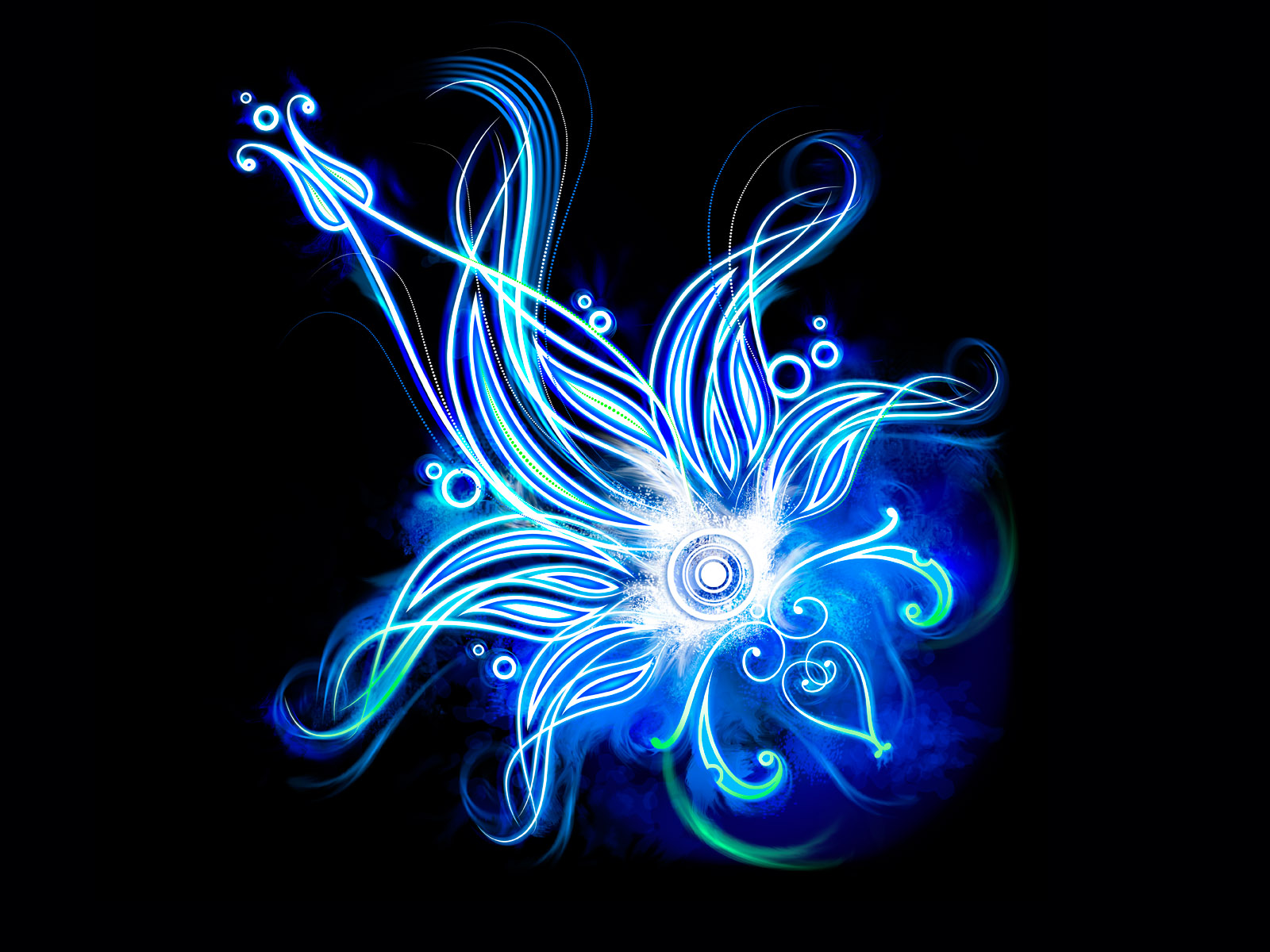